Механизм сборки ящиков
1                2
3             4
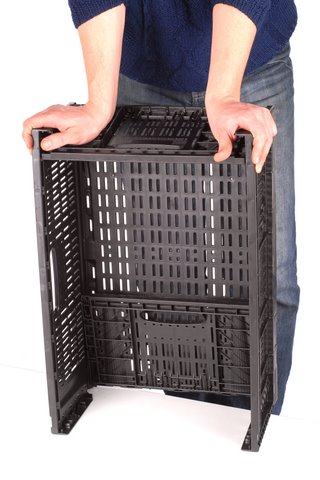 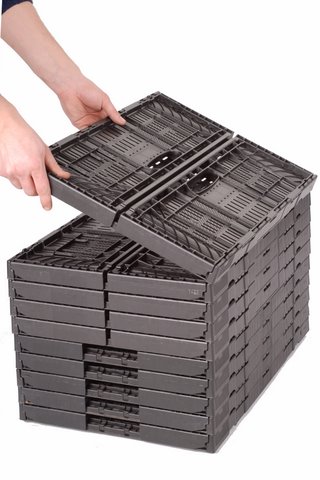 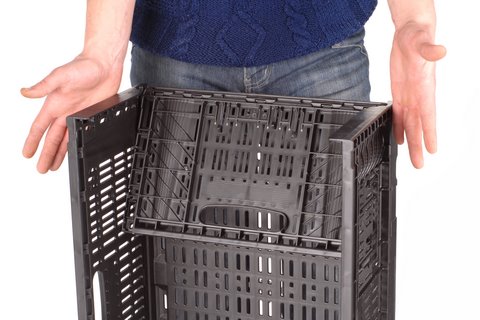 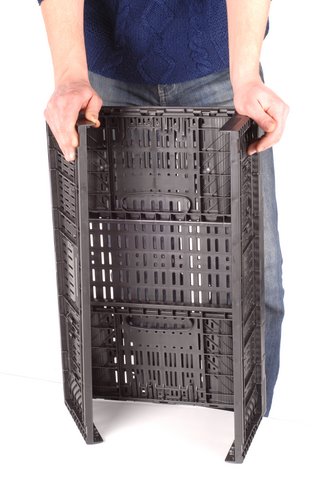 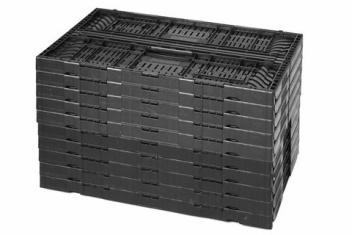 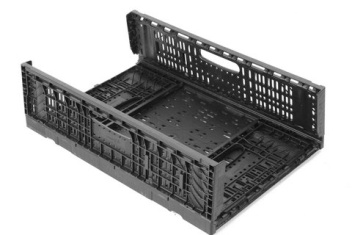 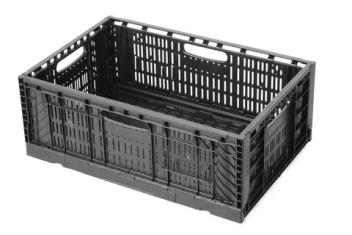 СКЛАДИРОВАНИЕ
СБОРКА
1
Оборотная тара
Ящик пластиковый F6416
Объем - 32 л.
Вес - 1560 гр.
Наружные размеры – 600х400х160мм
МАХ загрузка  15 кг.
Ящик пластиковый F6423
Объем – 46 л.
Вес – 1950 гр.
Наружные размеры – 
600х400х230мм
МАХ загрузка  25 кг.
2
Транспортировка: от производителя на прилавок
кросс-стакинг 
  (палета 1,2х1,0м)
овощи, фрукты, молочные продукты
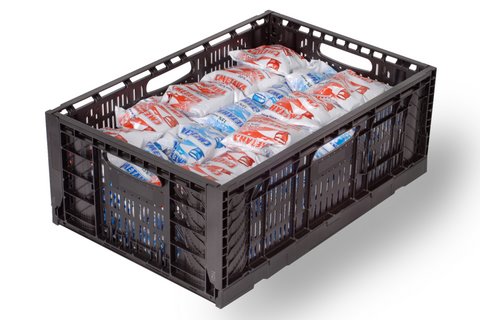 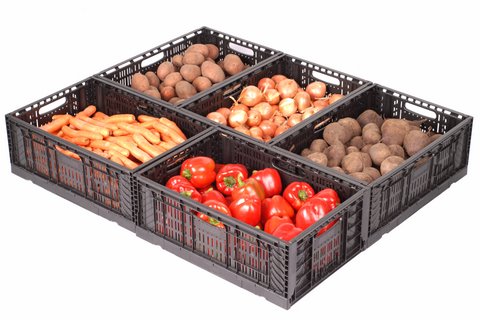 3
Склад и мойка
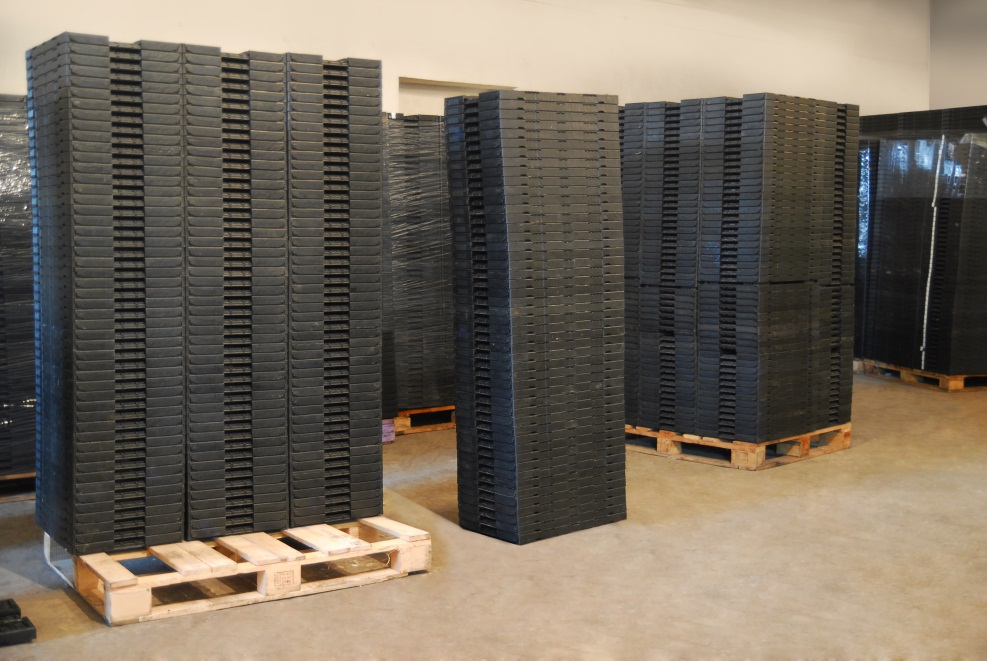 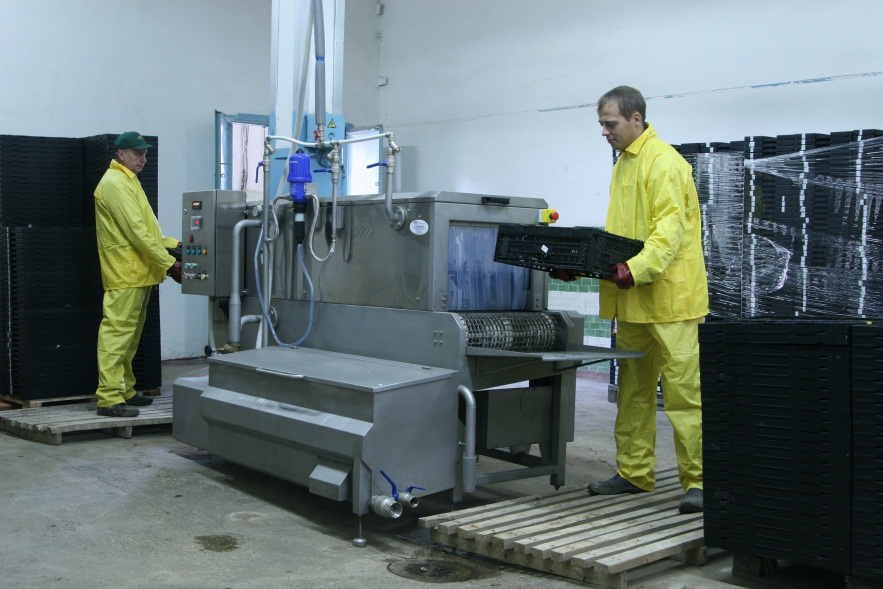 4